BracketsDifference of Two Squares
Pattern spot
Reflect
Your Turn
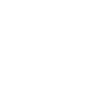 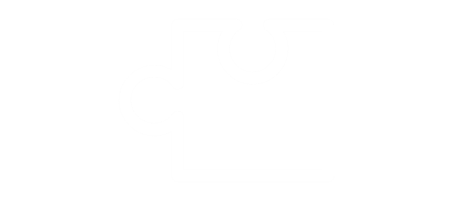 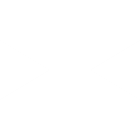 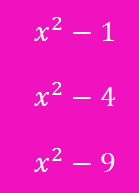 Pattern
For more videos visit mrbartonmaths.com/videos
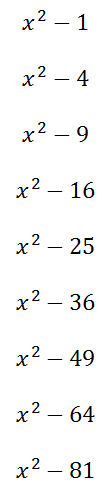 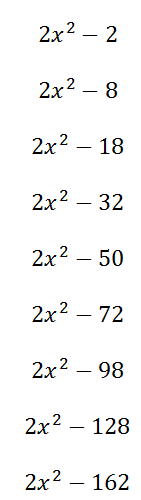 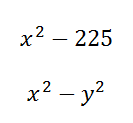 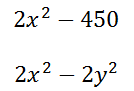 @fortyninecubed
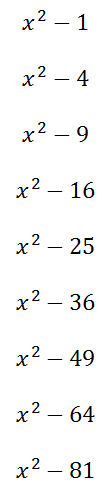 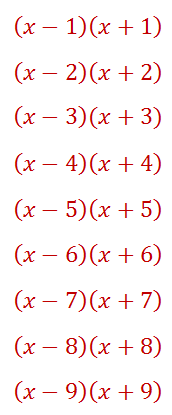 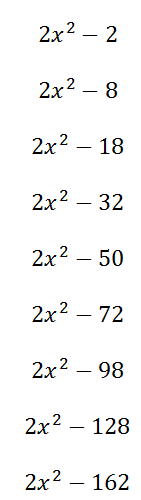 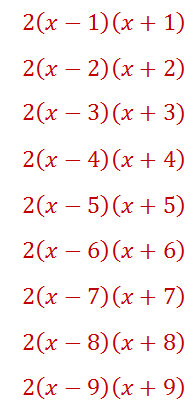 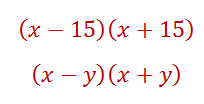 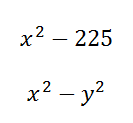 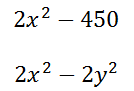 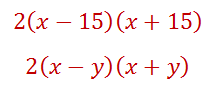 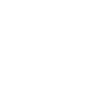 Your Turn
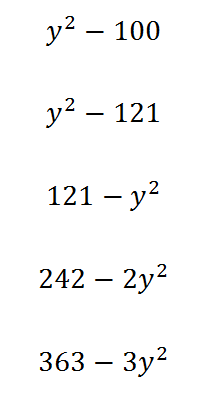 @fortyninecubed
Your Turn - answers
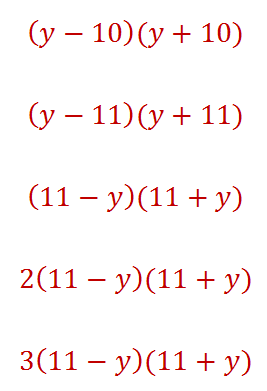 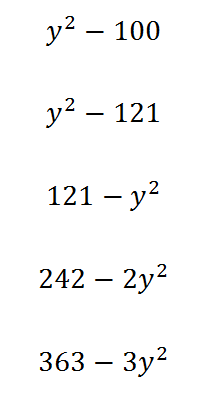 @fortyninecubed